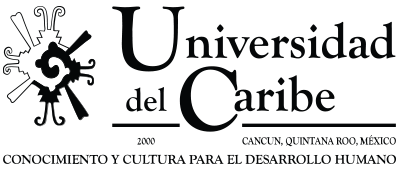 José Enrique Álvarez Estrada, 
Nancy Aguas García, 
Carlos Enrique Hoy Chi, 
Daniel Maximiliano Dzul Tun


Universidad del Caribe, 
Coordinación de Ingeniería en Telemática
Juglar Web:
Módulo de programación visual y motor de visualización para la creación de multimedia educativa interactiva y el desarrollo del pensamiento computacional
1
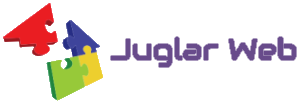 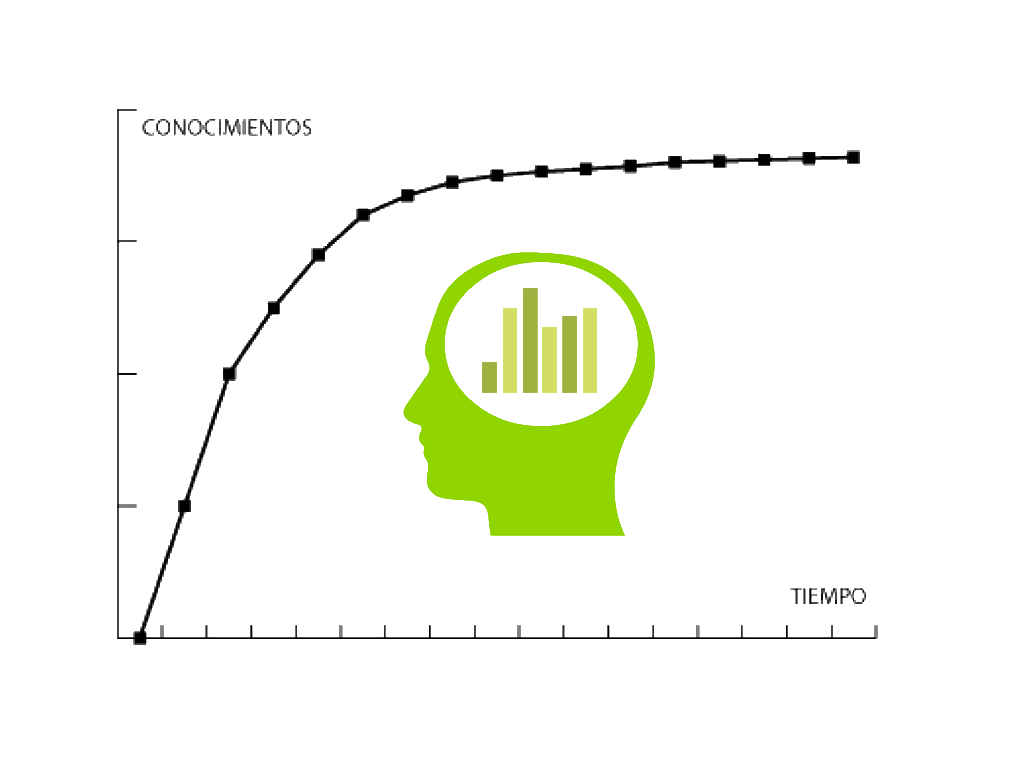 Situación actual
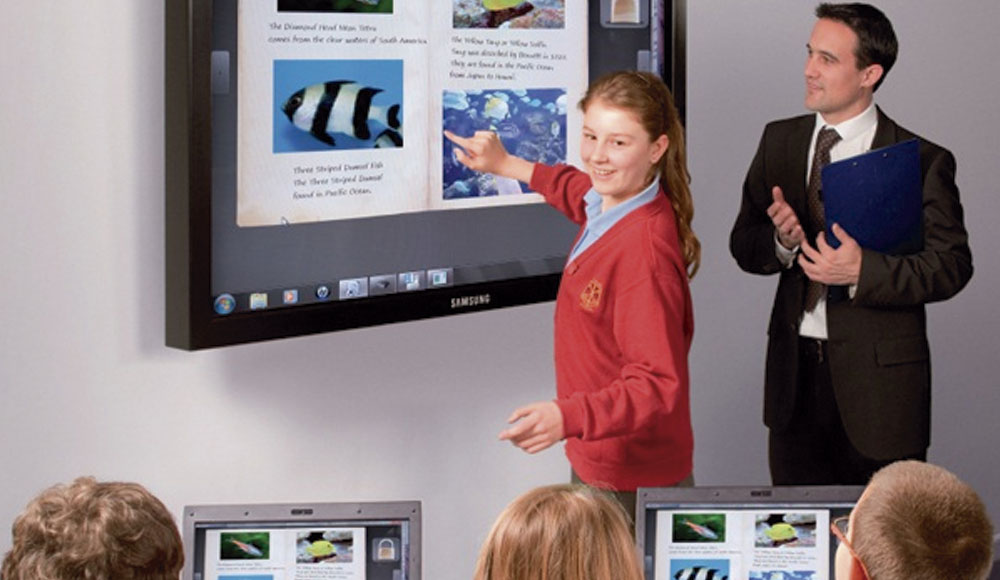 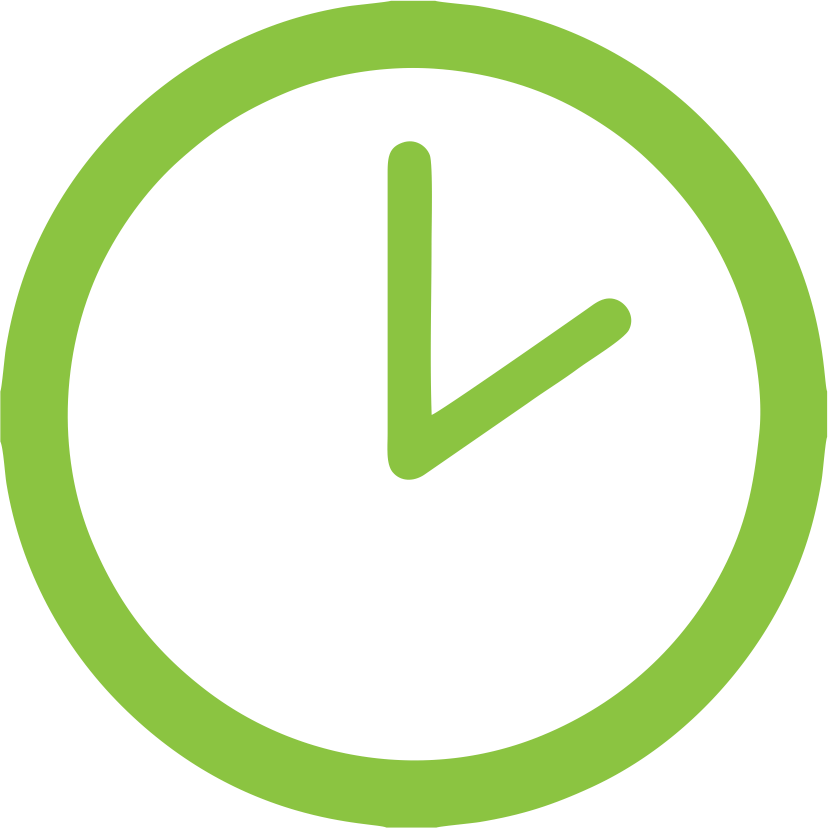 Requiere
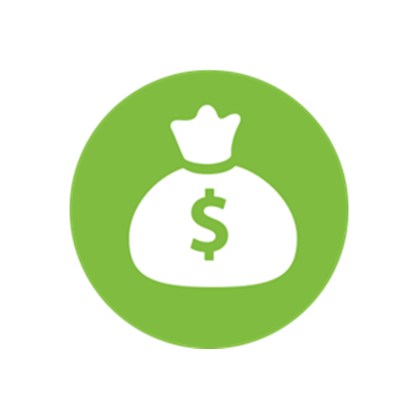 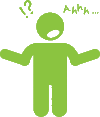 Recursos Didácticos Multimedia, recuperado de http://tecnologiaenpracticadocente.blogspot.com
2
Módulo de programación visual y motor de visualización para la creación de multimedia educativa interactiva y el desarrollo del pensamiento computacional
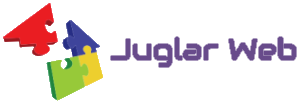 Objetivo
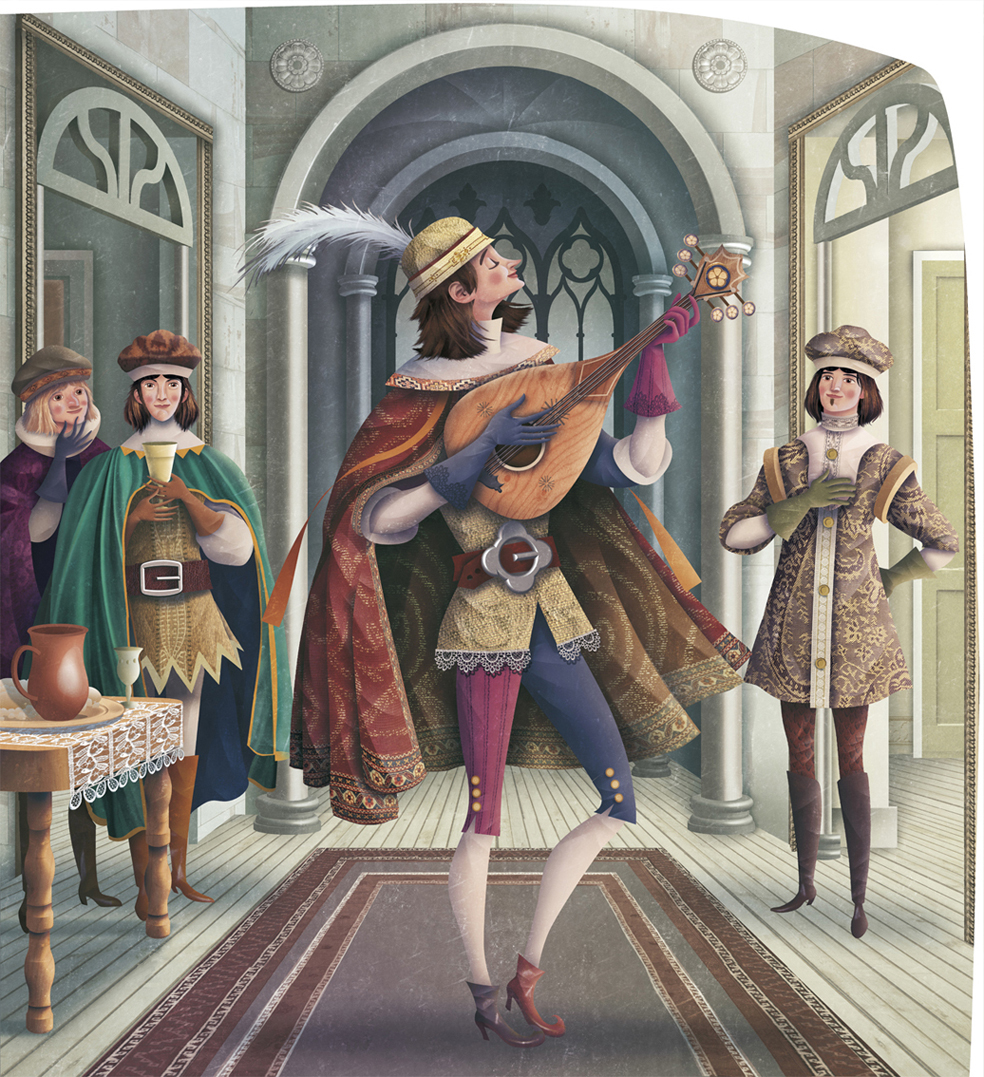 Crear una herramienta que genere contenido multimedia interactivo en una plataforma web, utilizando medios que se encuentren disponibles en la Red y permitan su despliegue también en la Red, utilizando para ello programación visual, mediante una metáfora de bloques (BUI).
3
Módulo de programación visual y motor de visualización para la creación de multimedia educativa interactiva y el desarrollo del pensamiento computacional
[Speaker Notes: Debido al creciente número de usuarios con acceso a internet es necesario la migración de Juglar a alguna tecnología web que facilite el acceso a más usuarios.

La eficiencia de IBM Storyboard está comprobada ya que permite crear animaciones interactivas de manera más completa permitiendo la edición de elementos multimedia, además de que era fácil de aprender y utilizar. Por ello es necesario su actualizacion a alguna tecnología web para que este siga siendo útil.
Actualmente existen herramientas de autoría que nos permiten realizar animaciones multimedia pero muchas de ellas suelen ser complicados para personas que no cuentan con la experiencia necesaria para su uso. (Animación utilizando línea de tiempo o que requieren lideas de código para poder funcionar).]
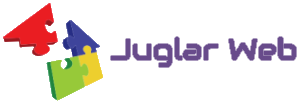 Metodología
Desarrollo de software
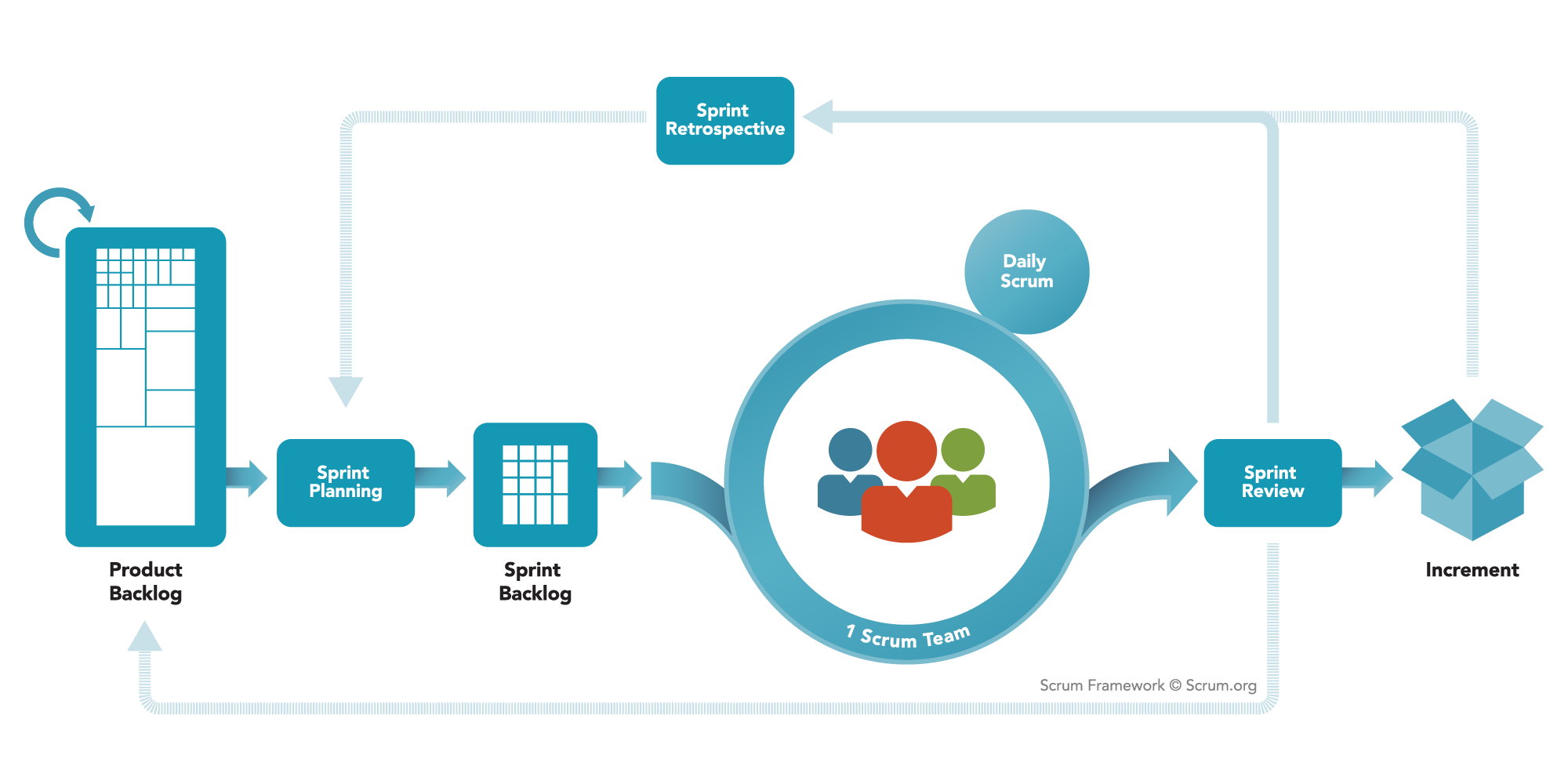 Scrum, 2019, recuperado de scrum.org
4
Módulo de programación visual y motor de visualización para la creación de multimedia educativa interactiva y el desarrollo del pensamiento computacional
[Speaker Notes: sus fue creado por john brooke en 1986]
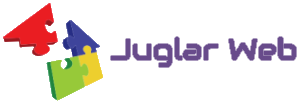 Metodología
Evaluación
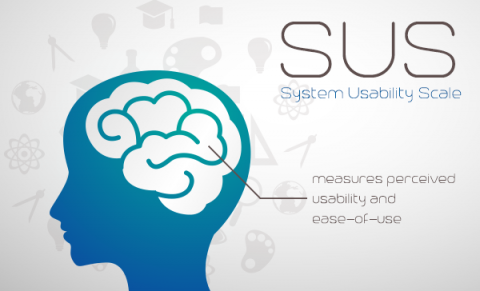 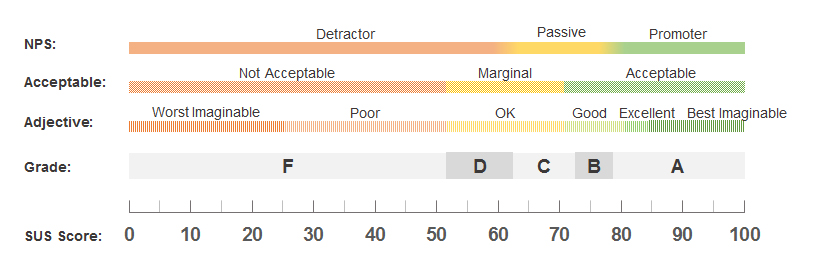 Multimedia en la educación, 2016, recuperado de https://jeronimopalacios.com/scrum
5
Módulo de programación visual y motor de visualización para la creación de multimedia educativa interactiva y el desarrollo del pensamiento computacional
[Speaker Notes: sus fue creado por john brooke en 1986]
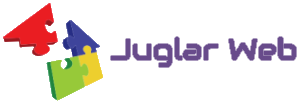 Metodología SUS (System Usability Scale)
6
Módulo de programación visual y motor de visualización para la creación de multimedia educativa interactiva y el desarrollo del pensamiento computacional
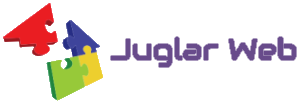 Propuesta
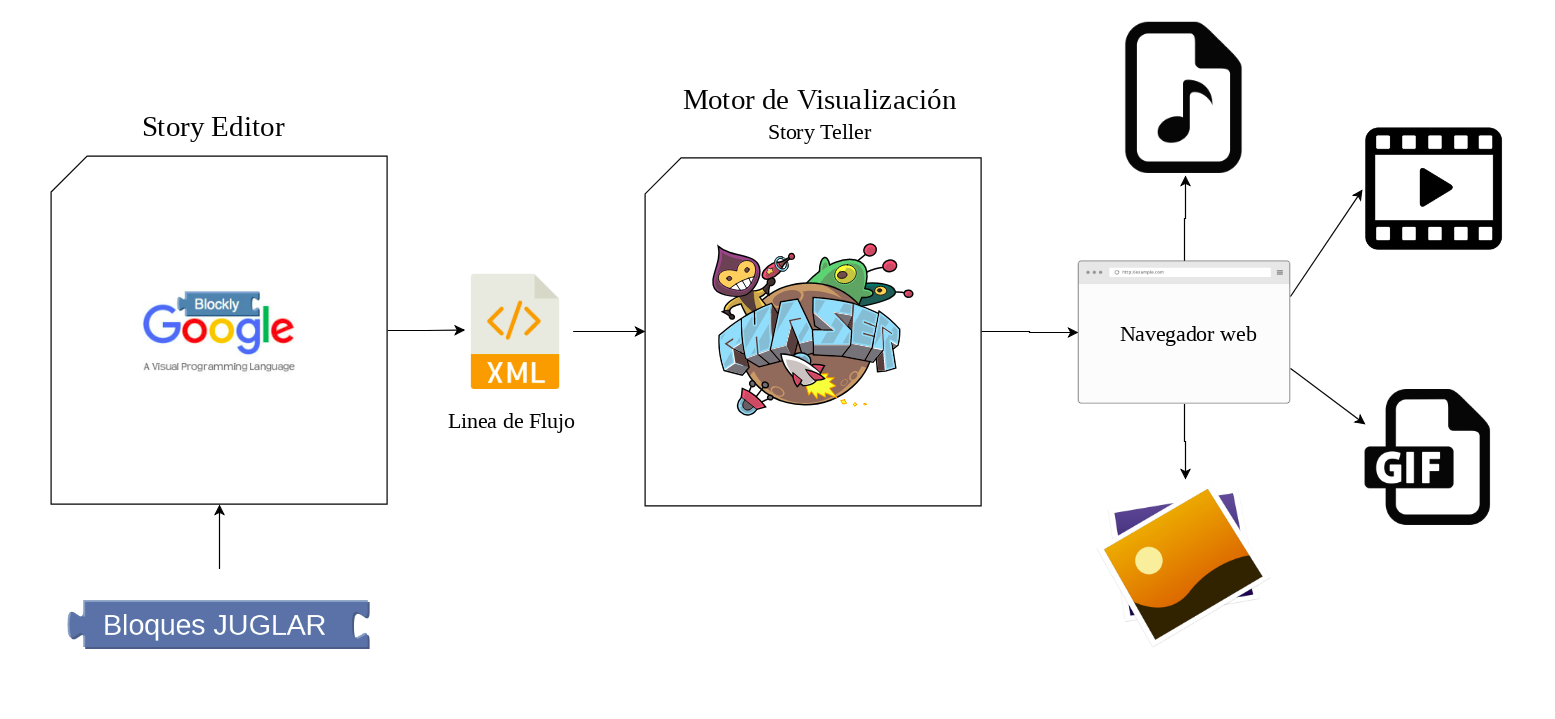 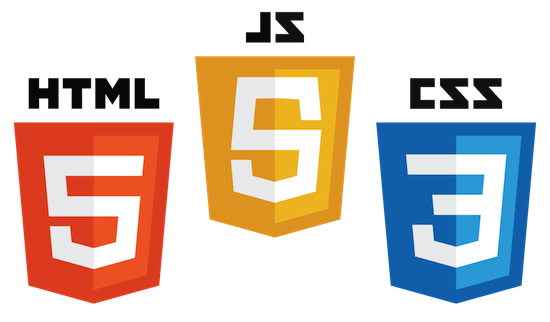 Arquitectura general Juglar (elaboración propia, 2019)
7
Módulo de programación visual y motor de visualización para la creación de multimedia educativa interactiva y el desarrollo del pensamiento computacional
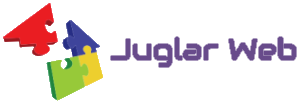 Diseño del Módulo “Story Editor”
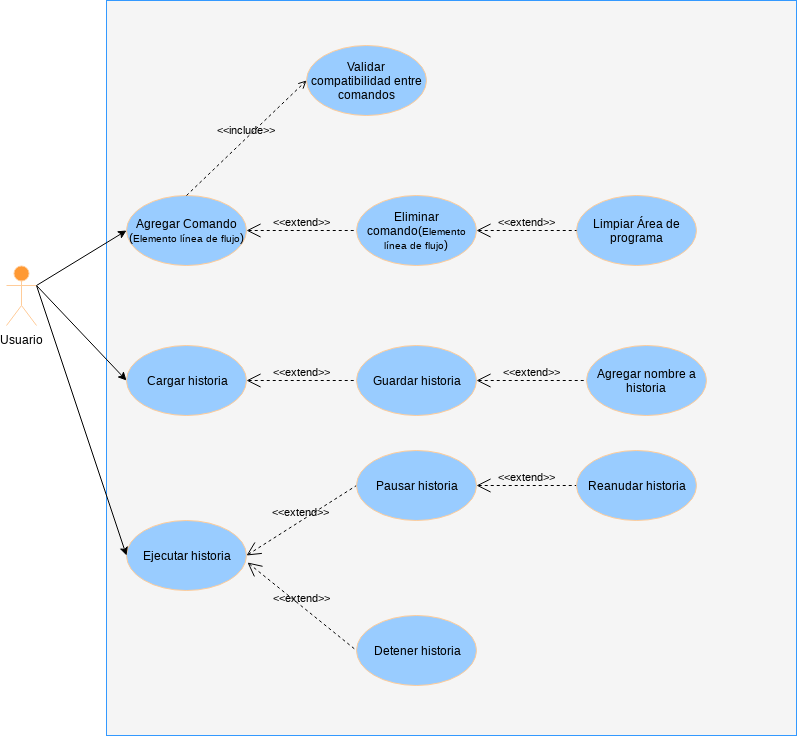 Diagrama de casos de uso Juglar(elaboración propia, 2019)
8
Módulo de programación visual y motor de visualización para la creación de multimedia educativa interactiva y el desarrollo del pensamiento computacional
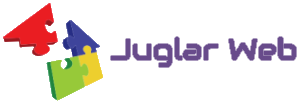 Diseño del Módulo “Story Teller”
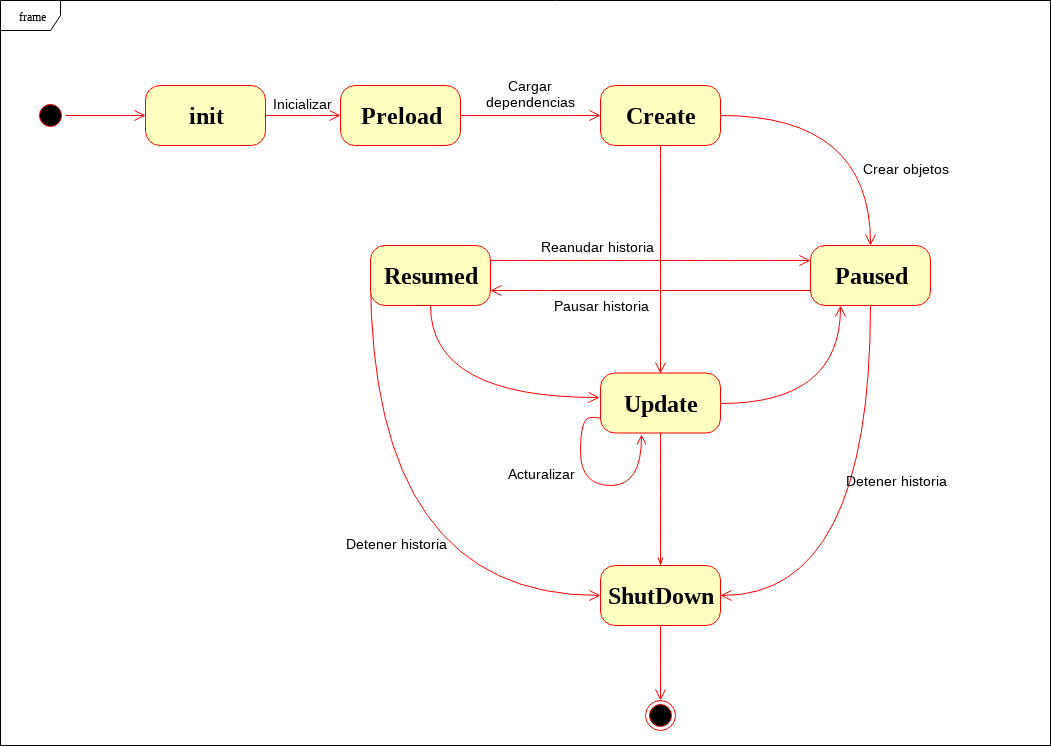 Diagrama Diagrama de Estados Juglar/Phaser (elaboración propia, 2019)
9
Módulo de programación visual y motor de visualización para la creación de multimedia educativa interactiva y el desarrollo del pensamiento computacional
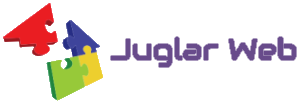 Producto Final
Módulos desarrollados
Módulo de programación visual basado en bloques (Story Editor)
Motor de visualización (Story Teller)
10
Módulo de programación visual y motor de visualización para la creación de multimedia educativa interactiva y el desarrollo del pensamiento computacional
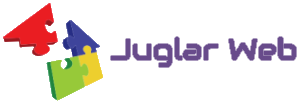 Módulo de programación visual “Story Editor”
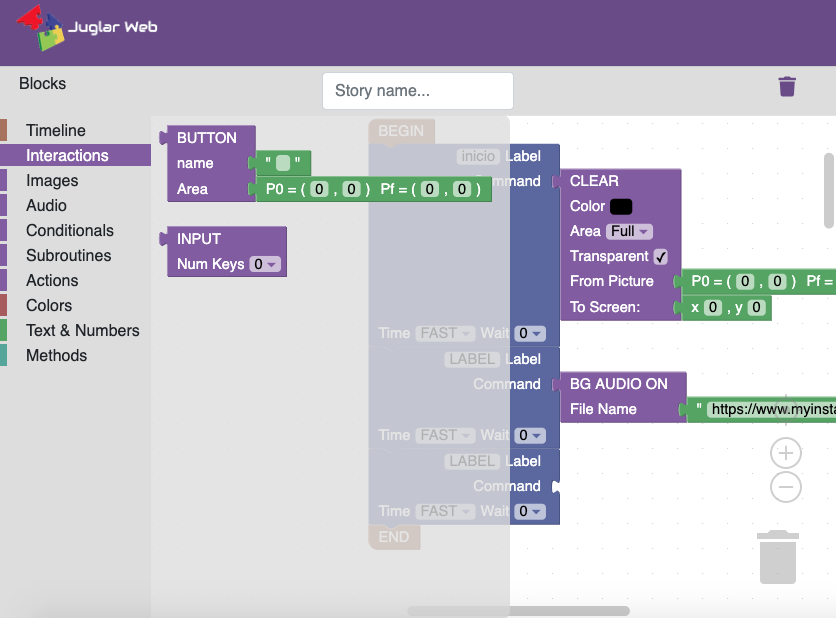 Diseño de bloques
Listado de comandos
Interacción de bloques con el área de trabajo
Conexión entre bloques
Interactividad con el  módulo “Story Teller”
Crear una nueva historia
Importar una historia
Exportar una historia
11
Módulo de programación visual y motor de visualización para la creación de multimedia educativa interactiva y el desarrollo del pensamiento computacional
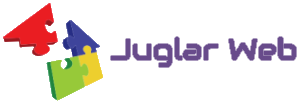 Motor de Visualización “Story Teller”
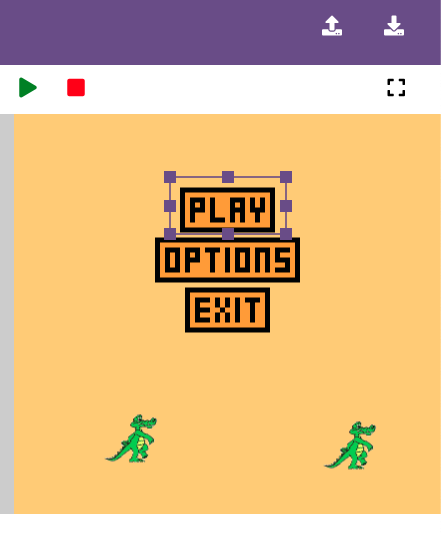 Reproducir una historia
Interactuar con el usuario
12
Módulo de programación visual y motor de visualización para la creación de multimedia educativa interactiva y el desarrollo del pensamiento computacional
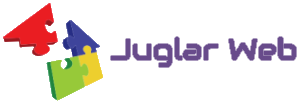 Interacción Story Editor - Story Teller
Agregar un bloque
Eliminar un bloque
Actualizar atributos de un bloque
Actualizar el contenido de la representación del comando al modificar el bloque
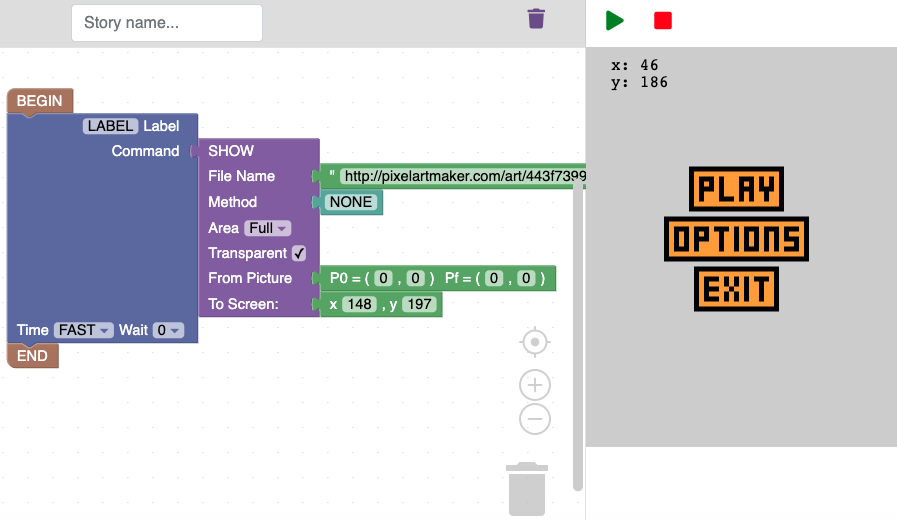 13
Módulo de programación visual y motor de visualización para la creación de multimedia educativa interactiva y el desarrollo del pensamiento computacional
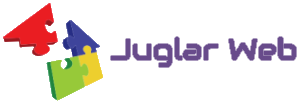 Video
14
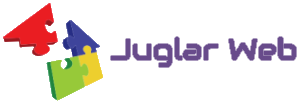 Prueba de Usabilidad (SUS)
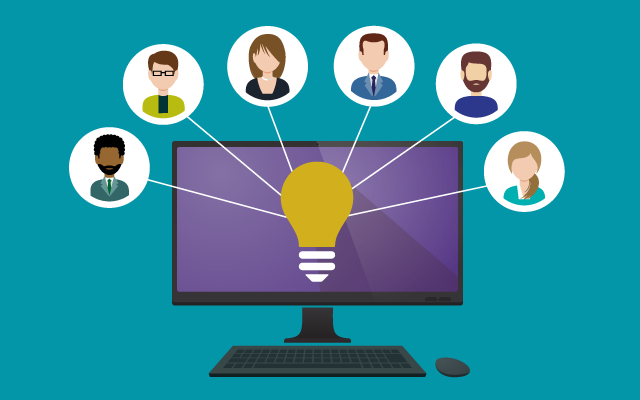 Tamaño de muestra
24
15
Módulo de programación visual y motor de visualización para la creación de multimedia educativa interactiva y el desarrollo del pensamiento computacional
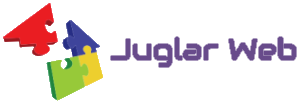 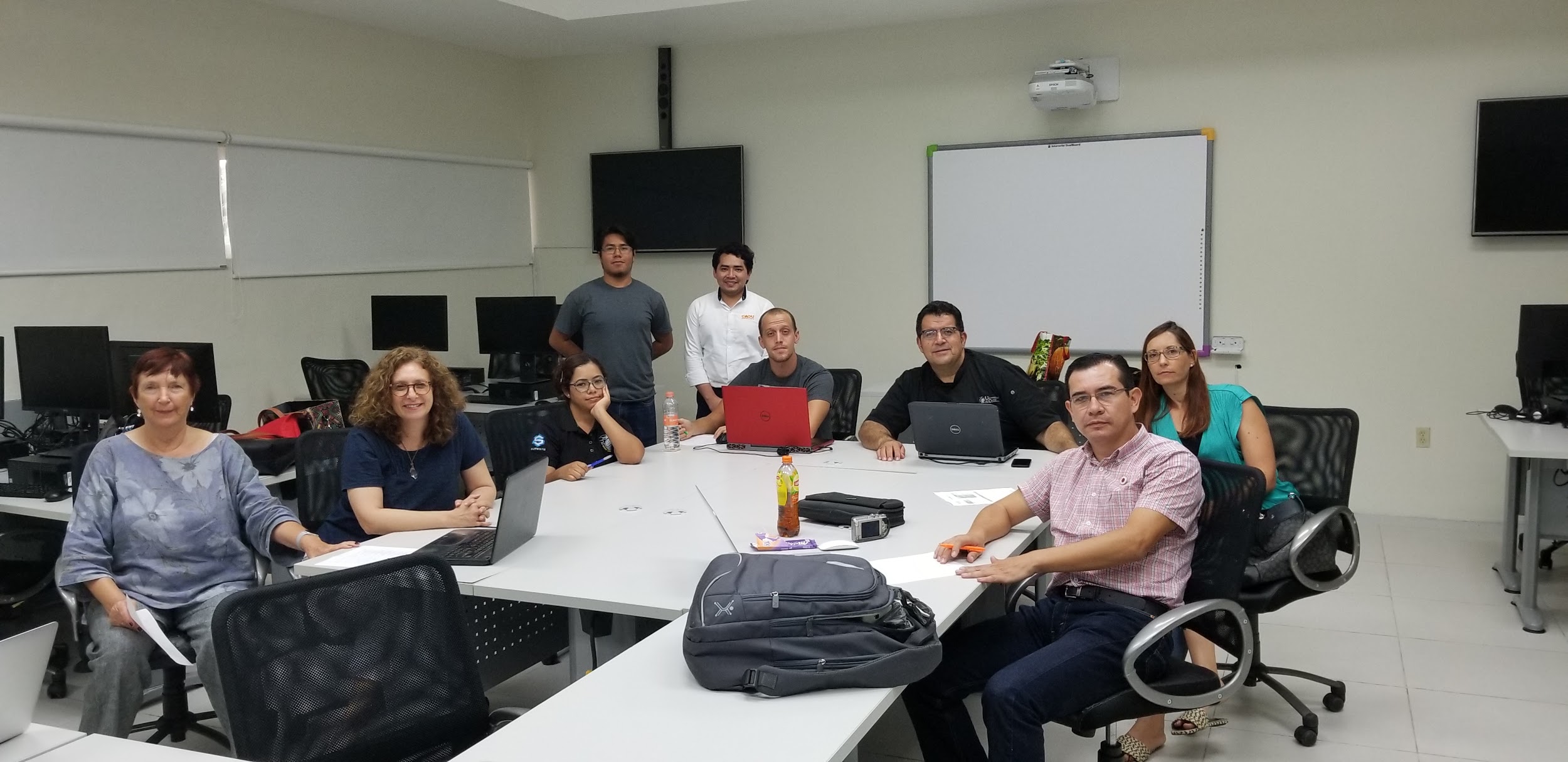 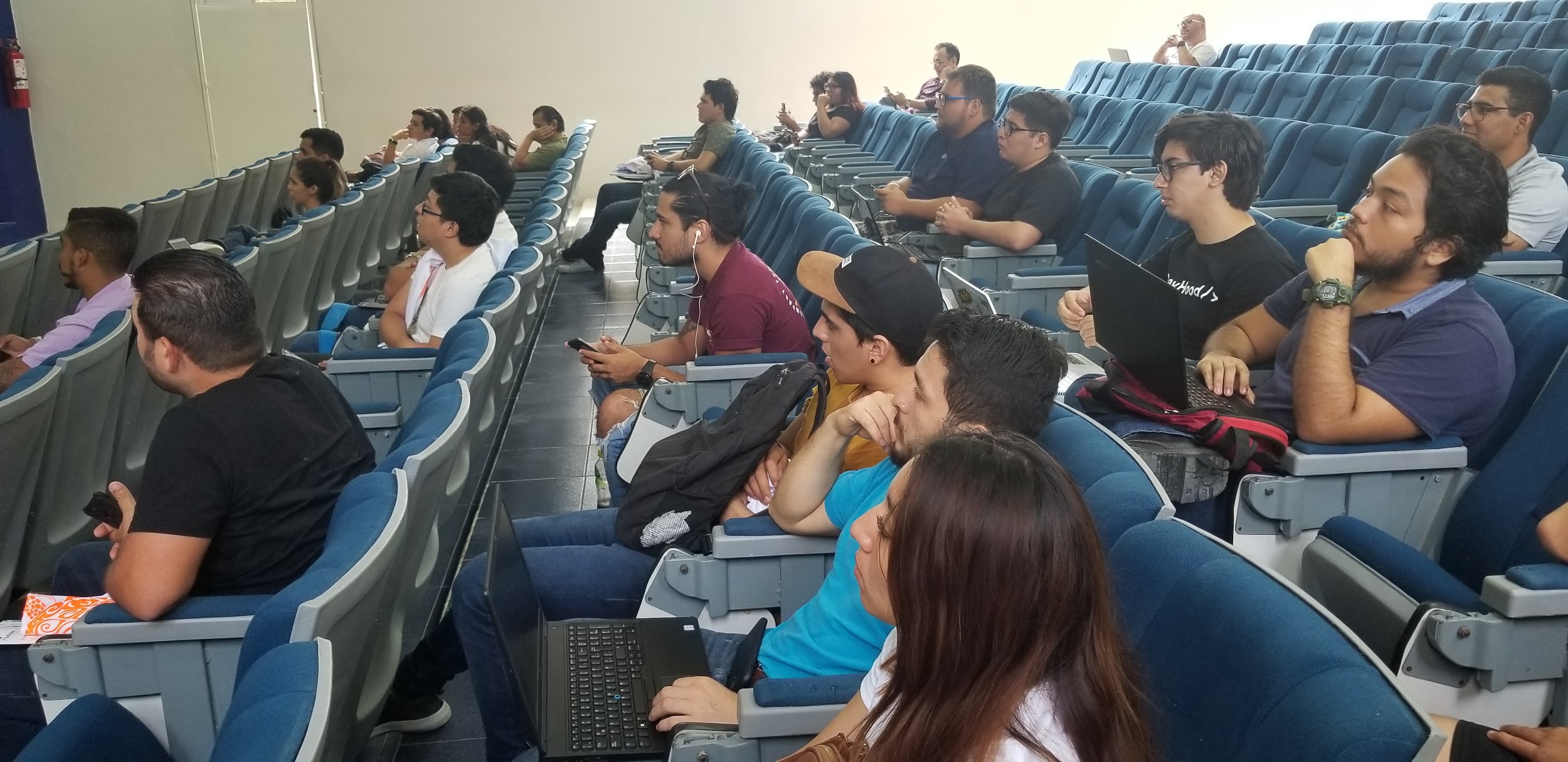 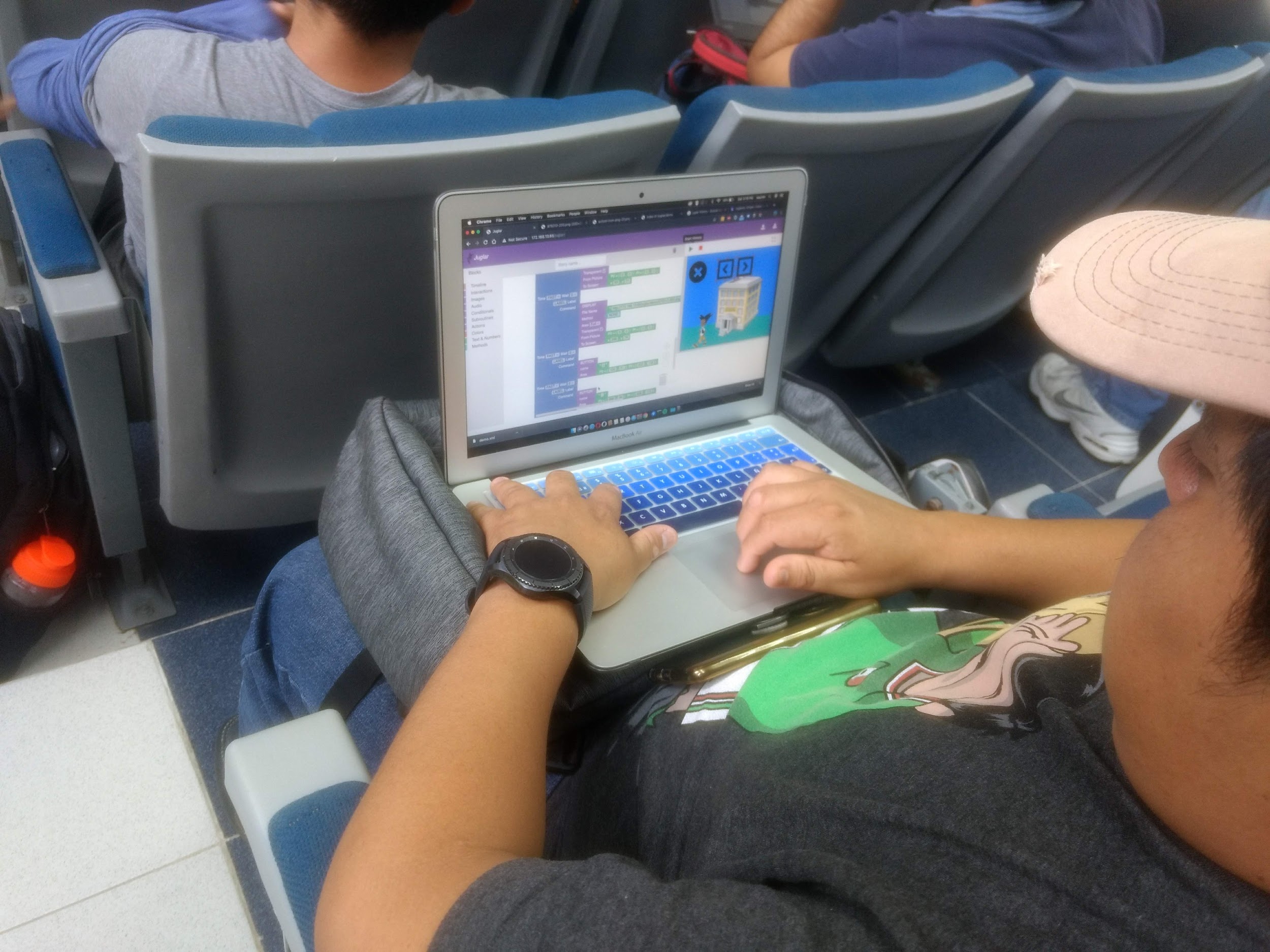 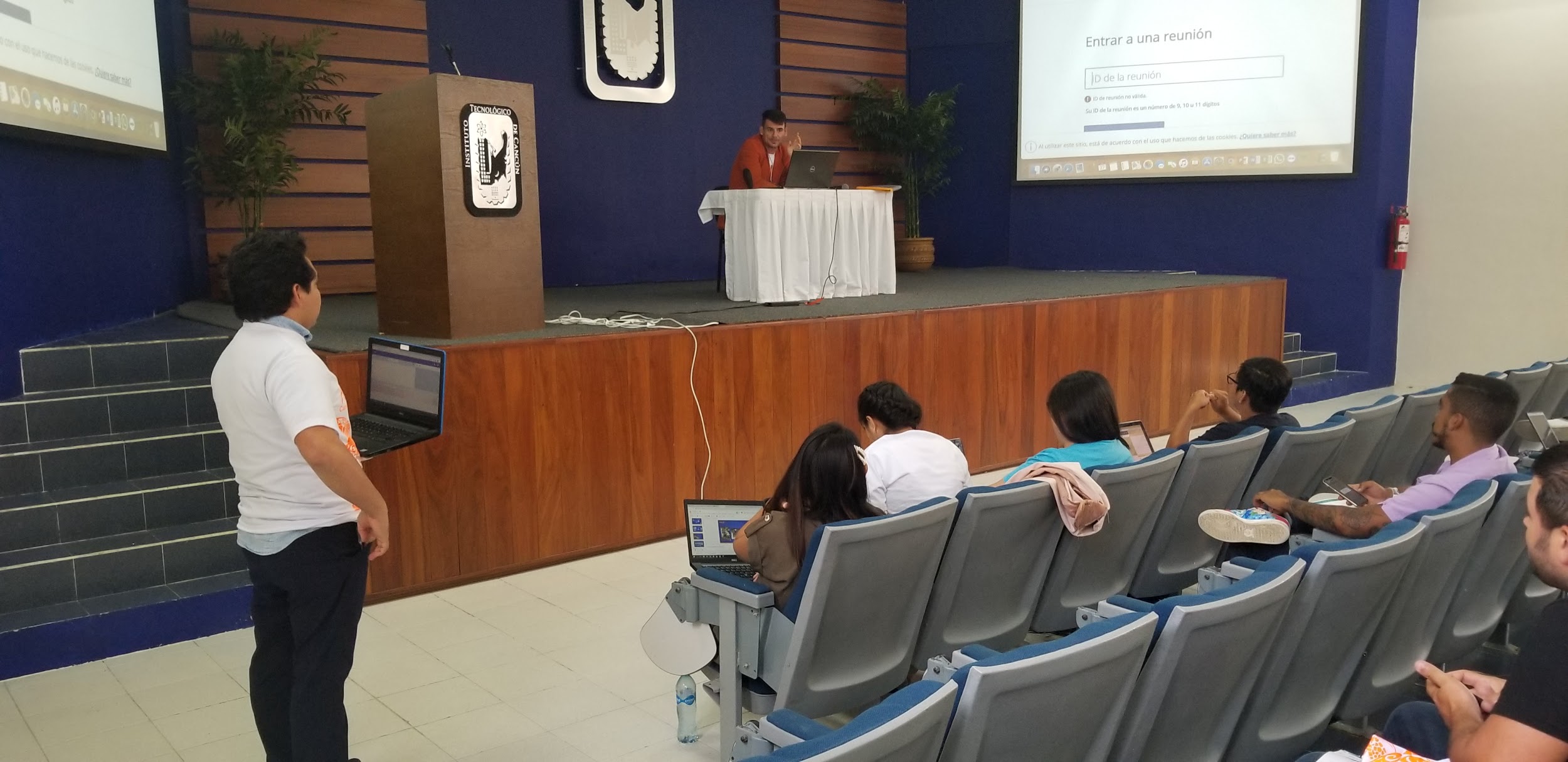 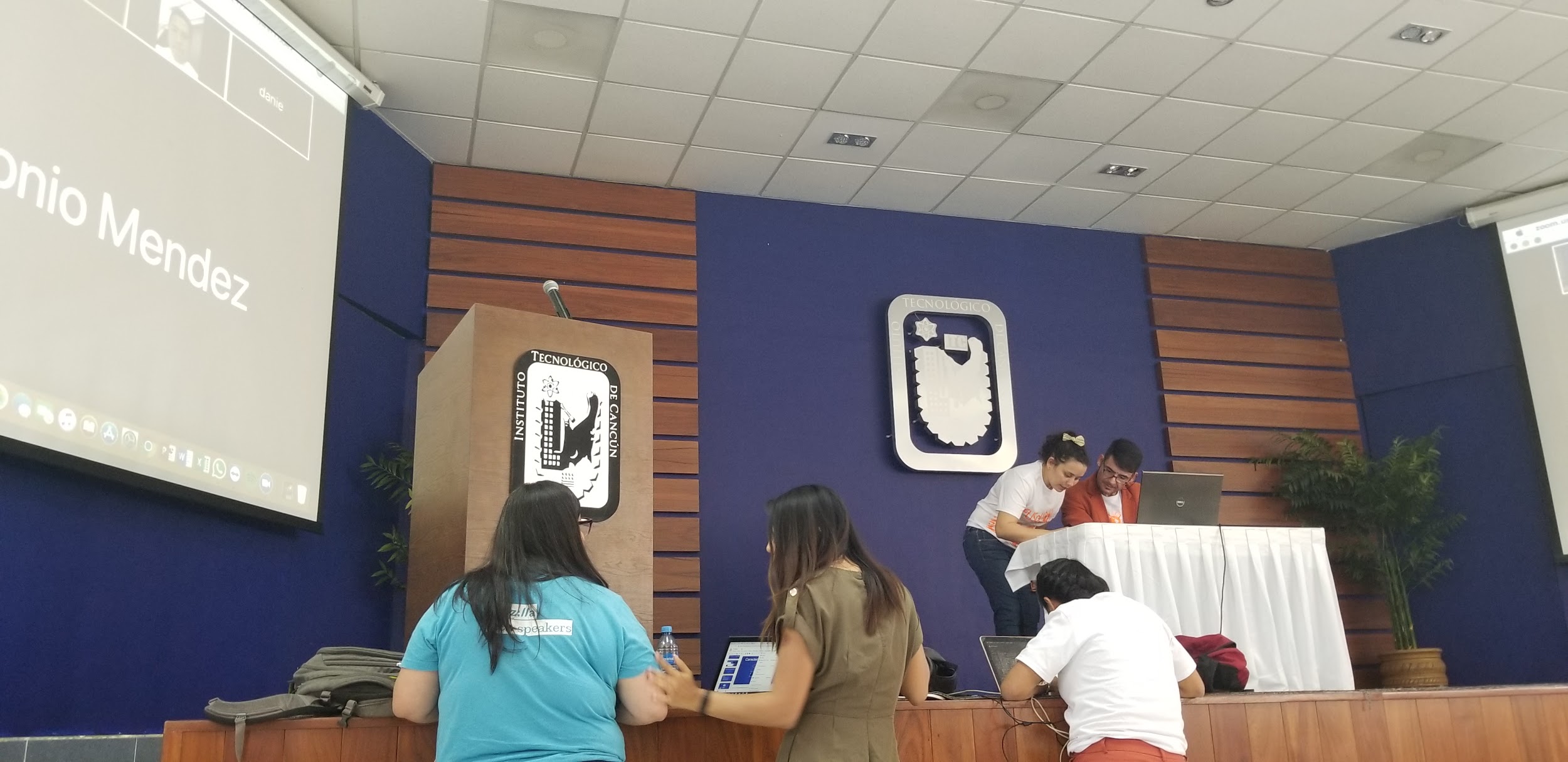 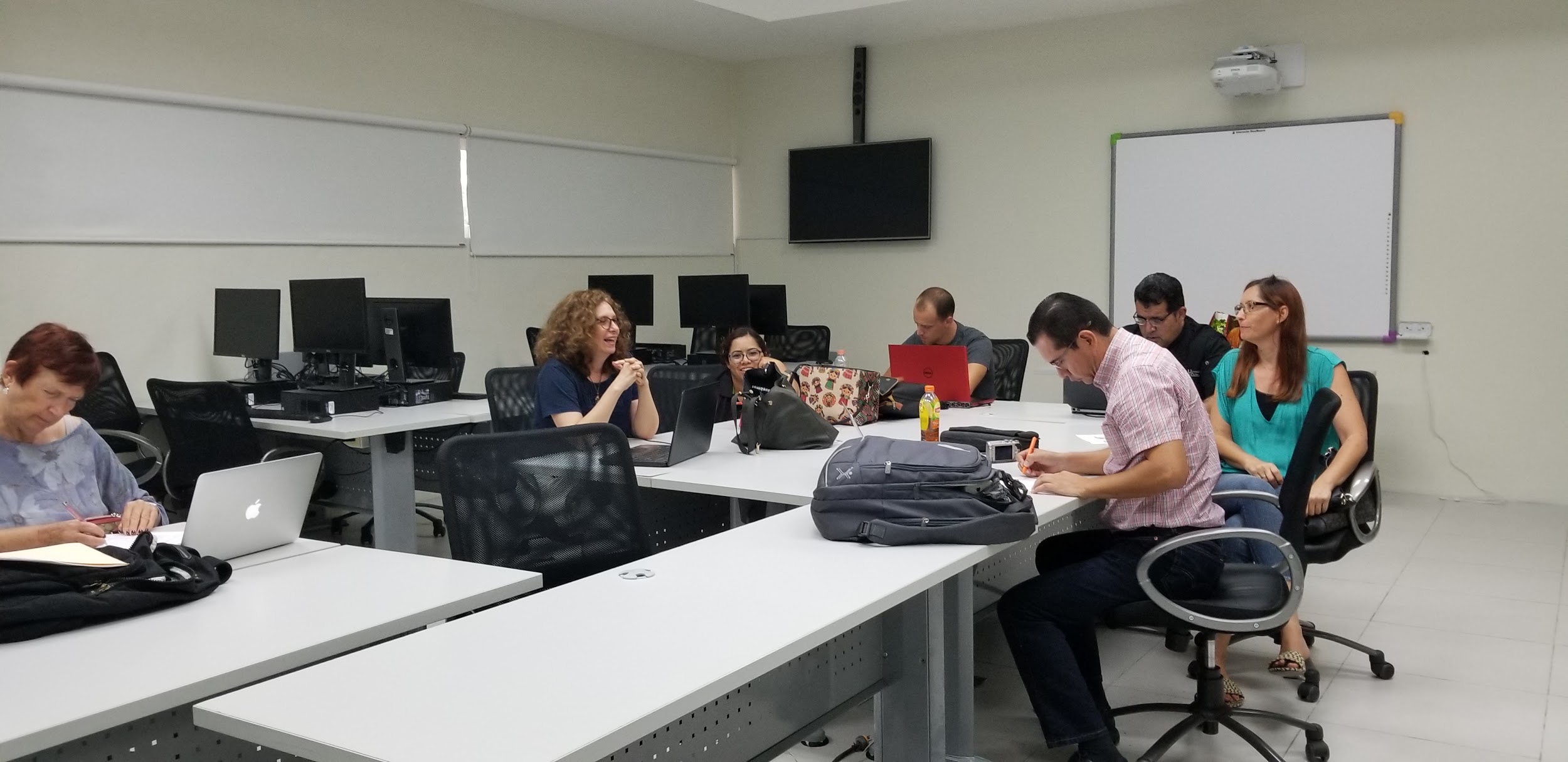 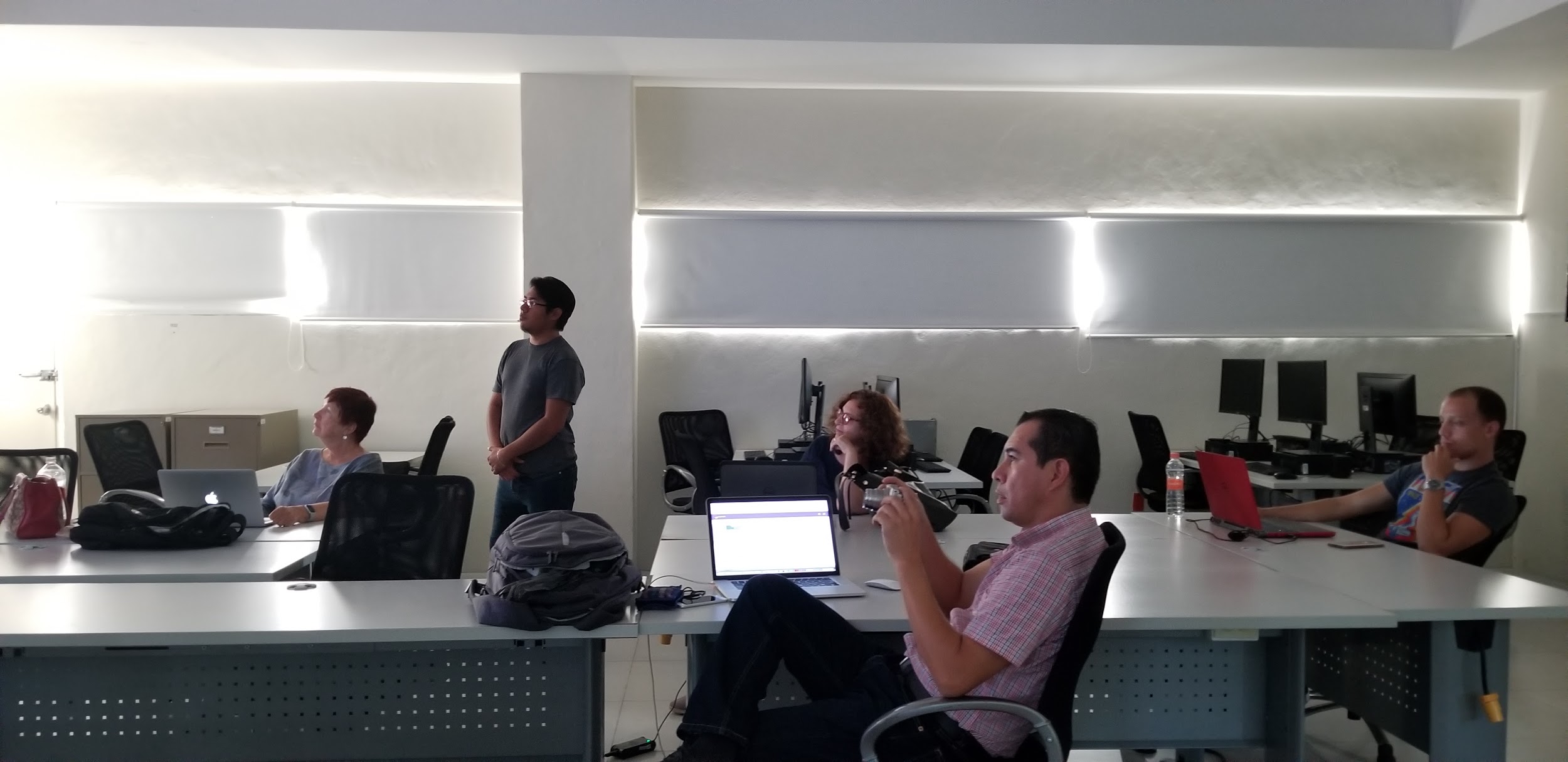 16
Módulo de programación visual y motor de visualización para la creación de multimedia educativa interactiva y el desarrollo del pensamiento computacional
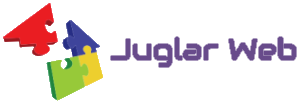 Resultados
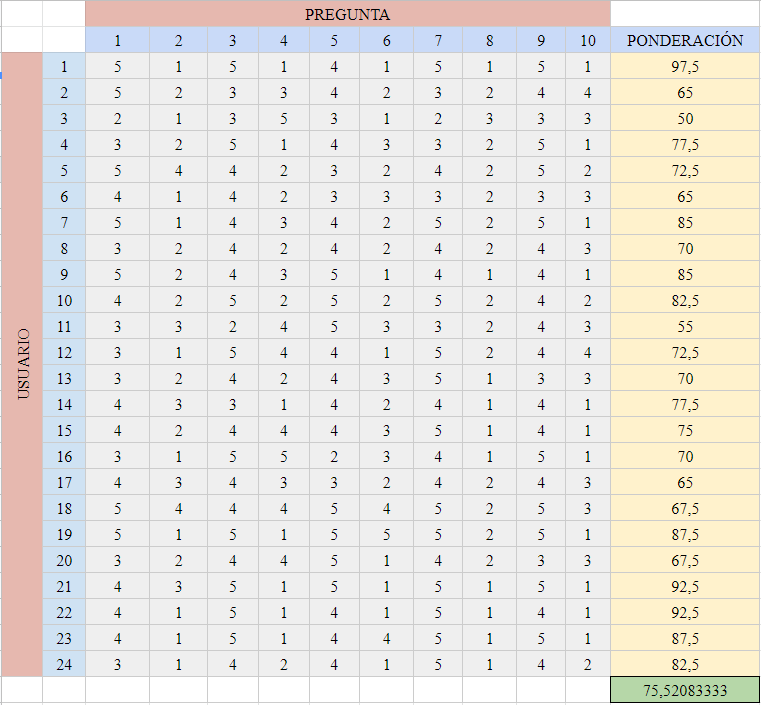 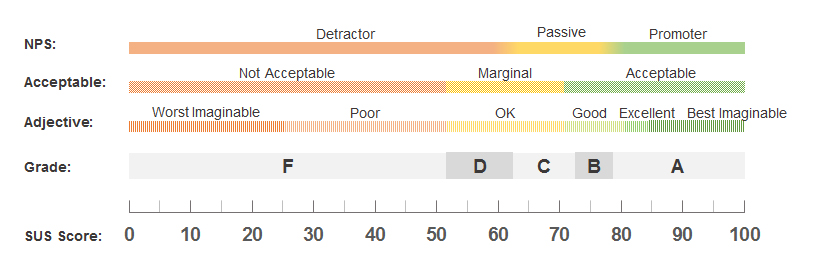 Puntuación SUS (Sauro J., 2018)
75.520
17
Resultados metodología SUS - Usuarios evaluados (elaboración propia, 2019)
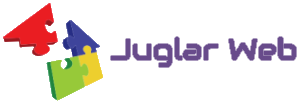 Conclusiones
Juglar Web demostró reducir el tiempo que un usuario, aún con poca experiencia, requiere para producir contenido multimedia.

La interfaz basada en bloques del módulo de programación visual es intuitiva y permite al usuario adaptarse rápidamente a ella. 

Con base en comentarios, se cuenta con una base sólida que se puede utilizar para continuar con el desarrollo de las funcionalidades faltantes de Juglar Web.

A través de la programación visual de Juglar Web, los usuarios pueden desarrollar pensamiento computacional en un entorno amigables y fácil de utilizar.
18
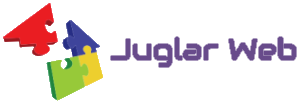 Trabajo a Futuro
Programar métodos de entrada (transiciones) para comandos que los requieran.

Escalado de escenario, para modos de video VGA (640x480), SVGA (800x600), UVGA(1024x768).

Programar comandos de grupo ACTIONS (EXEC, TELL, CALL), para hacer saltos entre historias almacenadas en diferentes archivos XML.
19
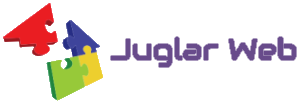 Referencias
Alvarez, E. (2000). Juglar una herramienta GNU de autoría (Tesis de maestría). Fundación Arturo Rosenblueth para el avance de la Ciencia, México ,D.F.
Pressman, R. (2010). Ingeniería del software. Un enfoque práctico. 7th ed. 1221 Avenue of the Americas, New York, NY 10020.: The McGraw-Hill.
Richard Davey. (2019). Phaser - HTML5 Game Framework. 2019, Recuperado de Photonstorm Sitio web: https://photonstorm.github.io/phaser3-docs/index.html
E. Pasternak, R. Fenichel and A. N. Marshall, "Tips for creating a block language with blockly," 2017 IEEE Blocks and Beyond Workshop (B&B), Raleigh, NC, USA, 2017, pp. 21-24.

Instituto Nacional de Estadística y Geografía (México). (2015). Anuario estadístico y geográfico de Quintana Roo 2015. Recuperado 4 enero, 2019, de http://internet.contenidos.inegi.org.mx/contenidos/Productos/prod_serv/contenidos/espanol/bvinegi/productos/nueva_estruc/anuarios_2015/702825077228.pdf

Blockly. EU. Google Developers. Recuperado de http://www.visiblebody.com
N. Fraser, "Ten things we've learned from Blockly," 2015 IEEE Blocks and Beyond Workshop (Blocks and Beyond), Atlanta, GA, 2015, pp. 49-50.
Lucy Black. (2012). Google Blockly - A Graphical Language with a Difference. 2019, de I programmer Sitio web: https://www.i-programmer.info
20
Gracias por su atención.

¿Preguntas?
21